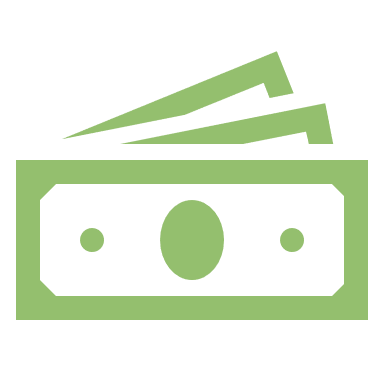 Cost of Care Tools and Resources
What is available for physicians and Patients?
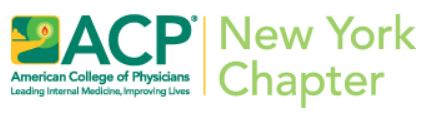 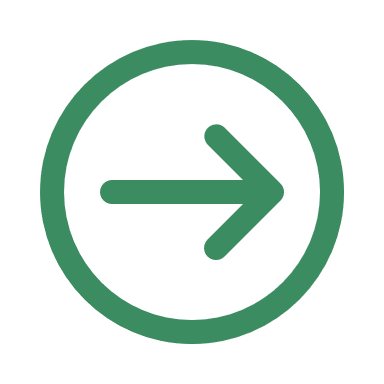 Support for this work was provided by the New York State Health Foundation (NYSHealth). The mission of NYSHealth is to expand health insurance coverage, increase access to high-quality health care services, and improve public and community health. The views presented here are those of the authors and not necessarily those of the New York State Health Foundation or its directors, officers, and staff.
Learners will:
OBJECTIVES
Identify the types of information needed to support out-of-pocket cost conversations
Choose Tools to support Cost of Care Conversations
Identify Resources to support Cost of Care Conversations
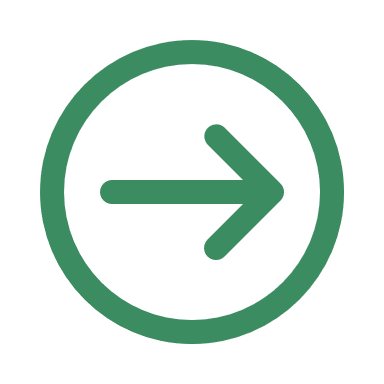 2
Instructions for this Course
In order to ensure that learners are able to fully interact with this course module, please:
Play this as a slide show by clicking the slideshow icon
Turn the computer sound on
Use the green arrows to advance through the slides
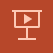 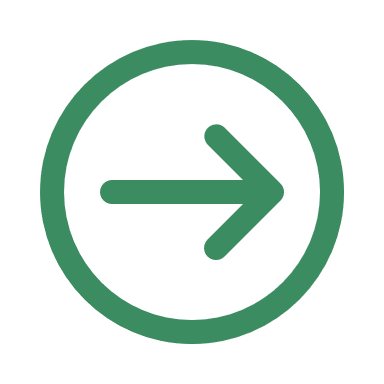 3
Common tools already used:
Knowledge Check
GoodRx.com
EHR Formulary
Pharmacists
Google Searches
Insurance Websites
Handouts about Medicare Preventive Care Coverage
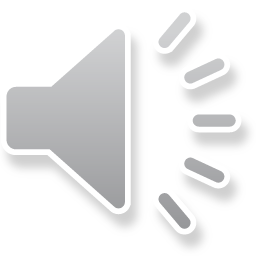 What Tools have you used?
Before we begin, take a moment to think about the tools and resources you have used that relate to cost.
Click Next to see a list of some common tools used by physicians.  You are most likely using them too! 
.
NEXT
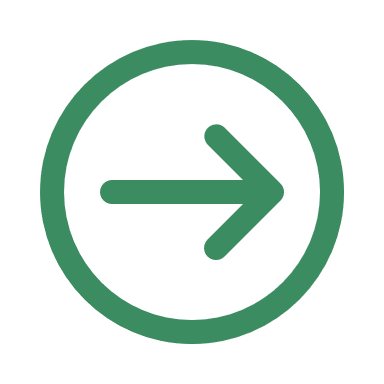 4
The Information We Need
Before we get started with specific tools, it’s important to consider what we need to know!  Click on the icons to learn more.
Shared Knowledge/ Communication
Medication Costs/Formulary
Insurance Coverage
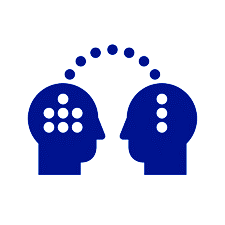 Know where to send patients or who to ask.   Patients will get help in accessing affordable care and insurance options.
Understand cost variations and average costs.  While the costs are not exact, they are helpful for planning and decision making.  Helpful to Have:  CPT code(s)
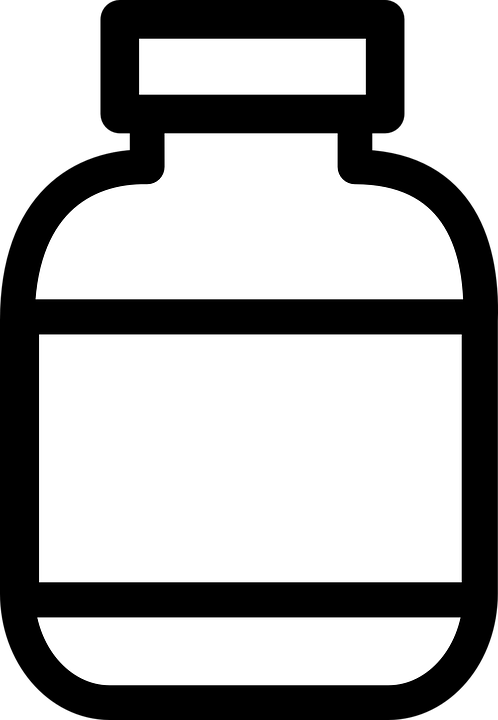 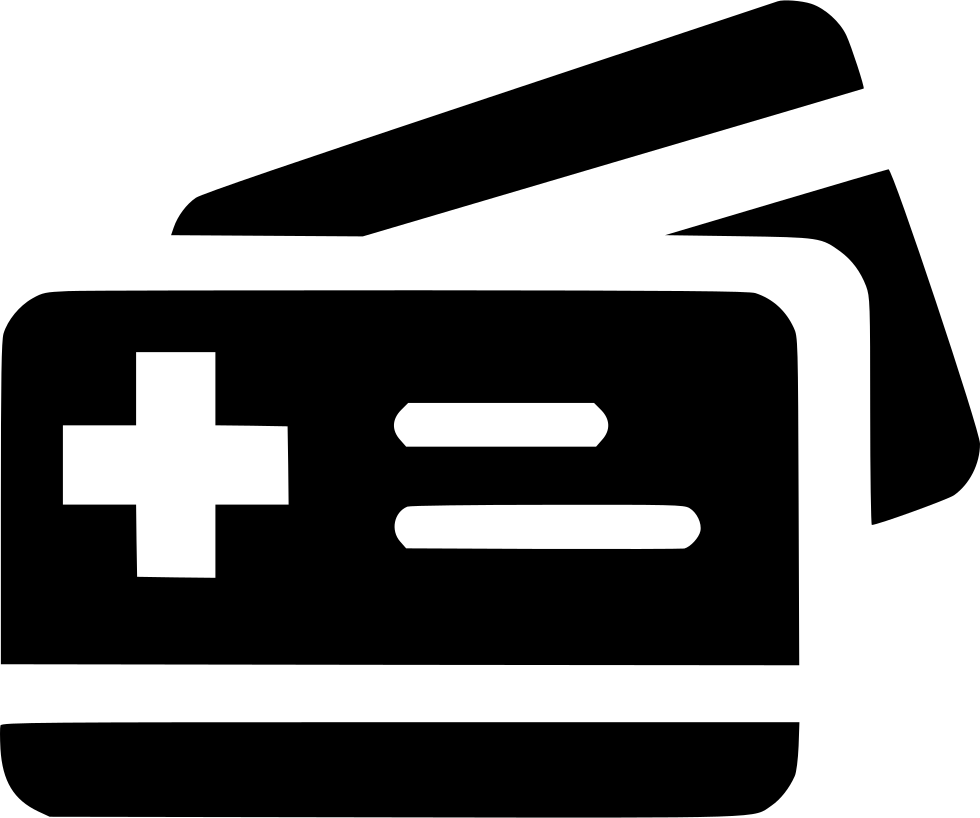 Understand formulary terms, cost variations and discount programs available to patients.  There are formulary programs available to help you find cost/coverage information.  Must Have’s:  Plan name
Utilize the skills and knowledge of staff, physicians and other departments. Ask them and share what you have learned, too!
Understand insurance basics and where patients can go for coverage information.  Some insurance plans will provide a cost estimate specific to the patient. Must Have’s:  CPT, NPI , Plan name
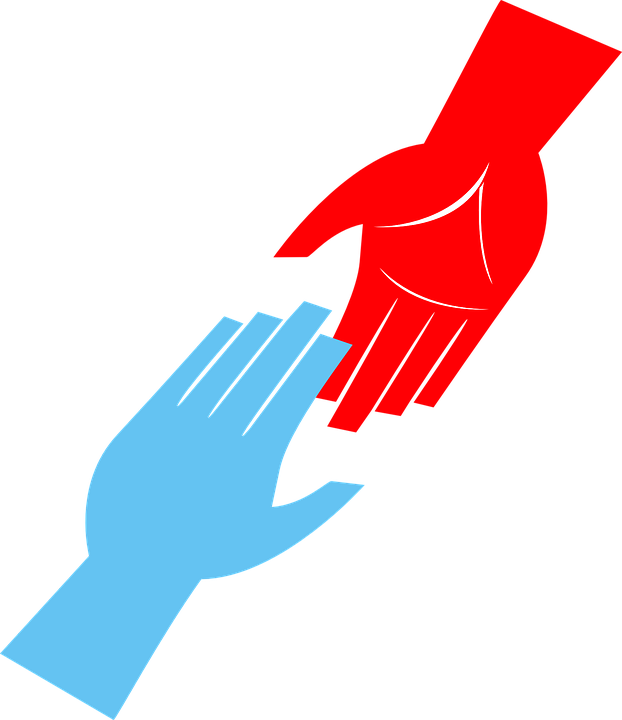 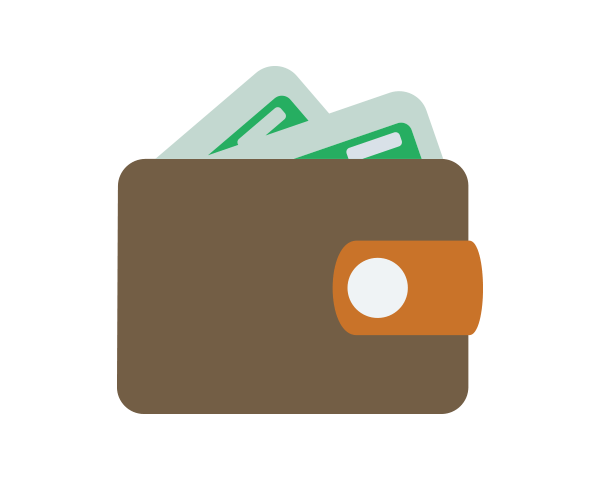 Medical Cost Estimates
Patient Assistance
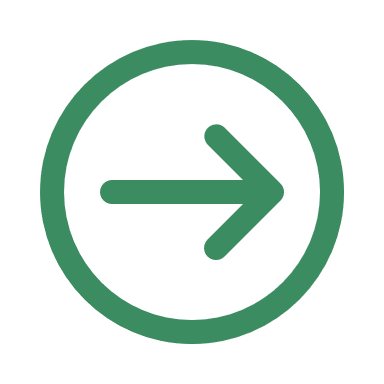 5
When will you use this knowledge?
In each column, choose the scenario(s) where you would most likely use that type of knowledge.  Click on the scenario to receive feedback on how it will be helpful.
Shared Knowledge/ Communication
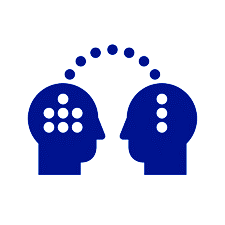 Insurance Coverage
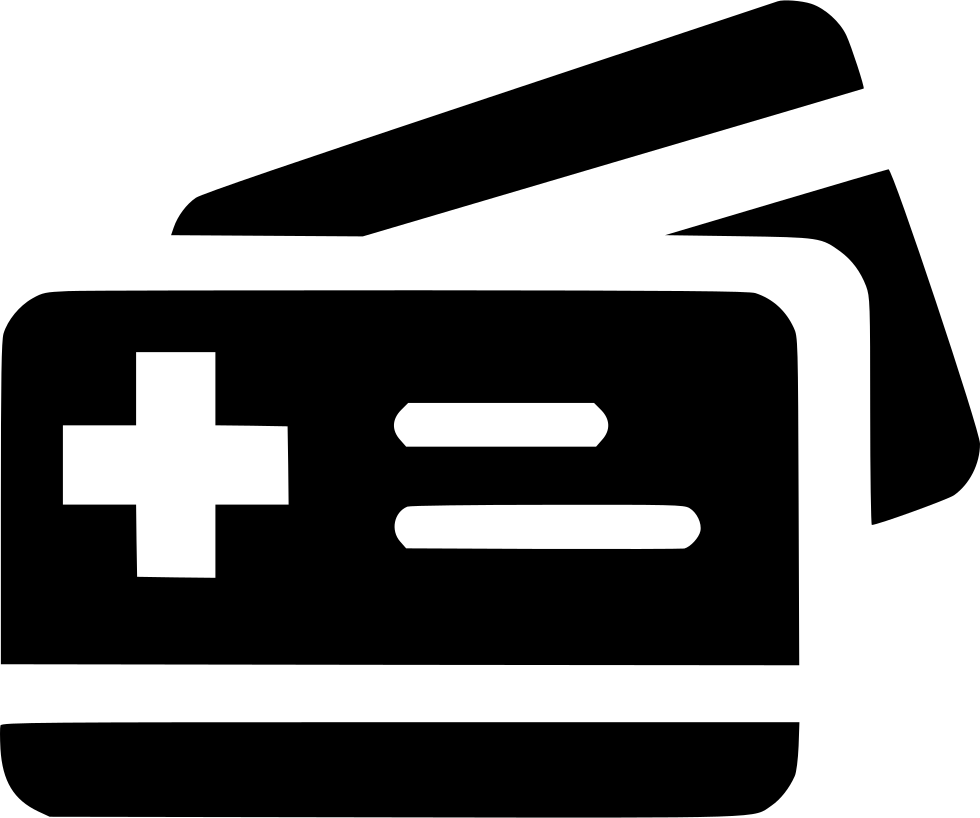 Discussing risks and benefits for each treatment option.
Discussing risks and benefits for each treatment option.
Discussing risks and benefits for each treatment option.
Discussing risks and benefits for each treatment option.
Discussing risks and benefits for each treatment option.
Knowing about deductible and plan coverage will help!
Knowing medication costs/coverage could help inform a decision
Knowing about deductible and plan coverage will help!
Share tips for cost saving and discuss cost/quality.
Find DME, transportation or copay assistance.
Medication Costs/ Formulary
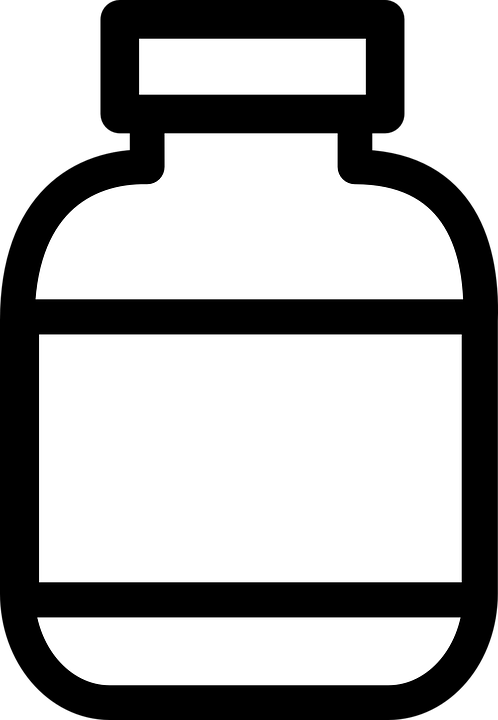 Most likely this will not be used.
Share information on cost savings!
Asking the patient to get the recommended vaccinations.
Asking the patient to get the recommended vaccinations.
Asking the patient to get the recommended vaccinations.
Asking the patient to get the recommended vaccinations.
Asking the patient to get the recommended vaccinations.
Understand what different insurance types cover.
Knowing about deductible and plan coverage will help!
Knowing about deductible and plan coverage will help!
Share information on cost savings!
Help the patient access assistance programs
Most likely this will not be used.
Understand the Medicare Donut Hole and Deductibles.
Find/use the formulary to prevent calls later.
Prescribing a medication.
Prescribing a medication.
Prescribing a medication.
Prescribing a medication.
Prescribing a medication.
Have a practice-wide list of common networks.
Alleviate indirect costs with assistance
A general idea of price ranges and/or relative costs is great!
Most likely this will not be used.
Understand the significance of in/out of network.
Ordering labs, test or imaging for a patient.
Ordering labs, test or imaging for a patient.
Ordering labs, test or imaging for a patient.
Ordering labs, test or imaging for a patient.
Ordering labs, test or imaging for a patient.
The patient brings up a billing issue.
Medical Cost Estimates
The patient brings up a billing issue.
The patient brings up a billing issue.
The patient brings up a billing issue.
Share cost saving tips!
The patient brings up a billing issue.
Get them help with understanding their coverage.
Most likely this will not be used.
Most likely this will not be used.
Understand types of out-of-pocket costs.
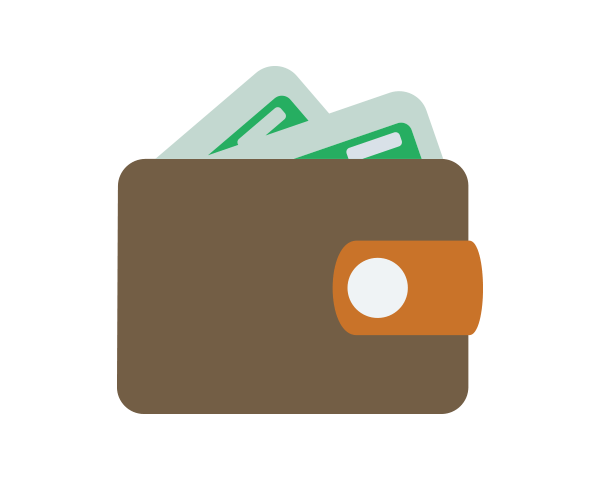 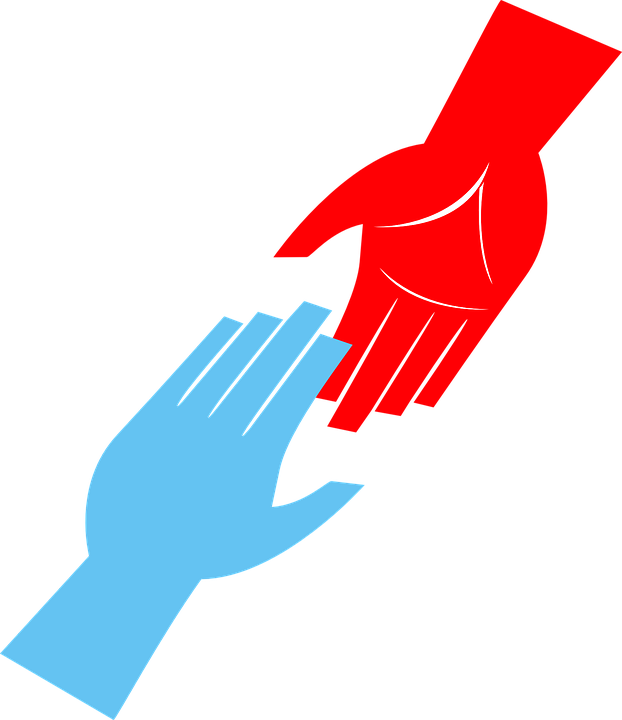 Patient Assistance
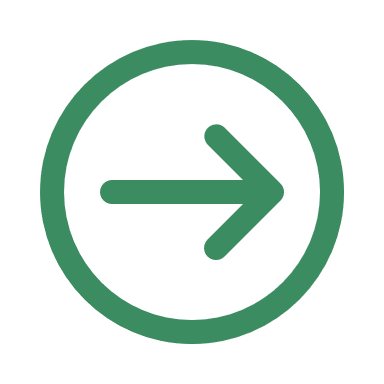 6
Cost of Care Tools
The best way to encourage and support out-of-pocket cost conversations is to have tools for you and your patients to use.  There are a surprising number of options available.  By learning about each tool’s pros and cons, you can decide which ones will work best in your practice. Click on the icons to learn more about each type of tool.
PEOPLE
TECHNOLOGY
WEBSITES
Most health plans have a provider section where you can get patient-specific cost estimates, coverage and formulary information.  Many also have price tools for patients too!
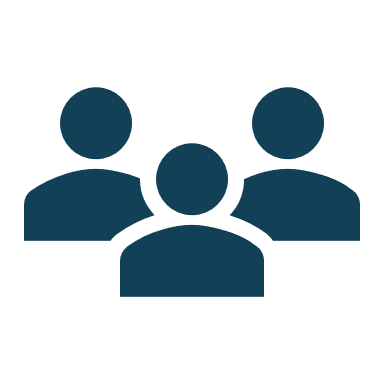 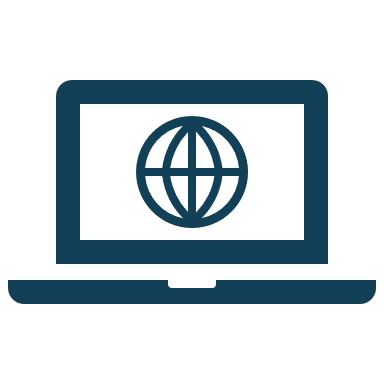 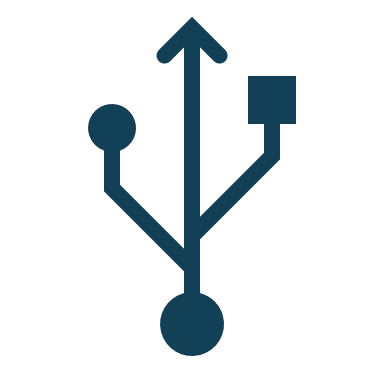 With limited time, these are helpful to keep the conversation moving and provide the patient with helpful information that they can review later.
Use your EHR!  Check the formulary, build internal pricing information into templates, use your patient portal to store tools and handouts for patients.
Share knowledge!  Patients, staff and physicians all find cost-saving tips through experience.  Billing staff can assist with questions.  Ask your IT department about EHR features.
There are many free sites to help physicians and patients.  They can help with planning, budgeting, and finding cost savings through discounts or assistance programs.
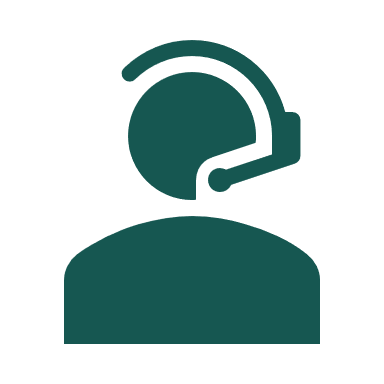 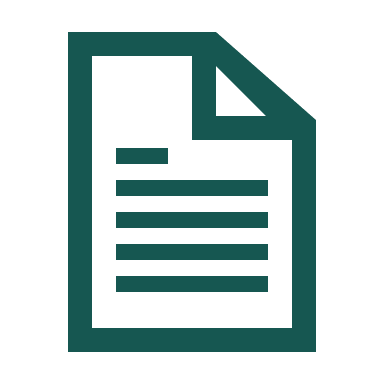 HANDOUTS
INSURANCE
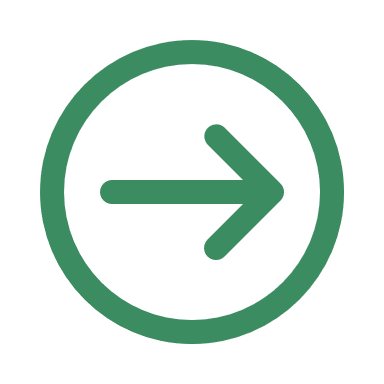 7
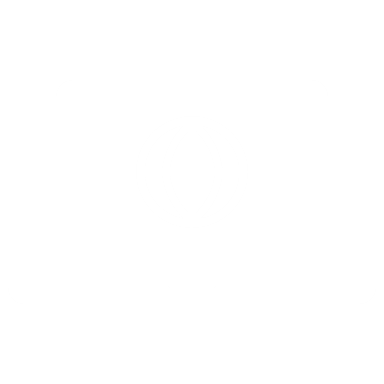 WEBSITES
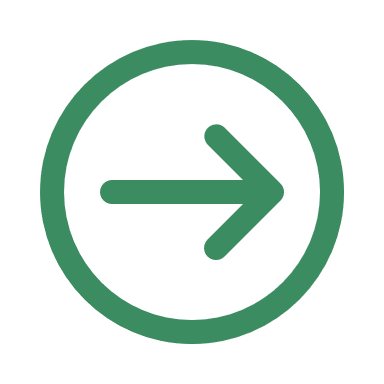 8
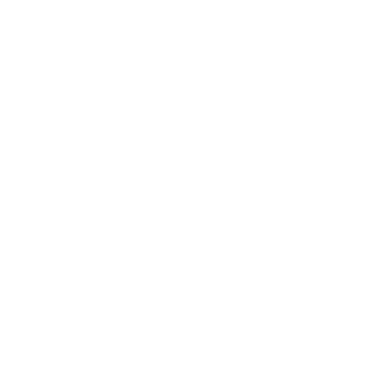 HANDOUTS
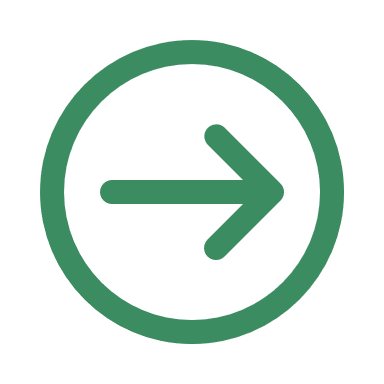 9
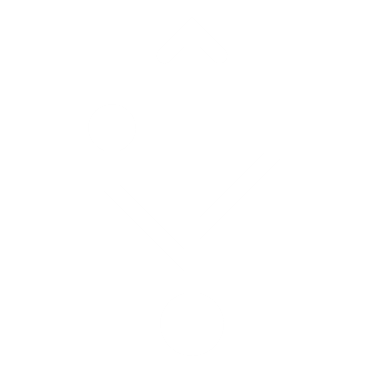 TECHNOLOGY
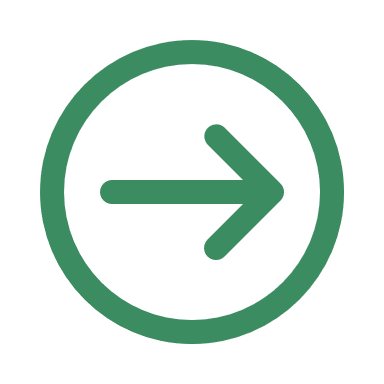 10
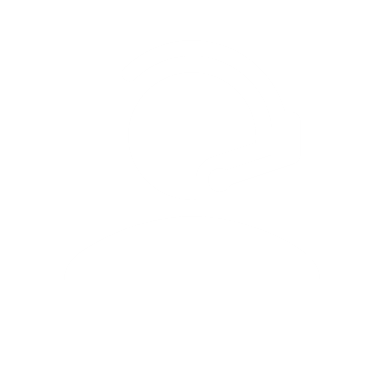 Insurance
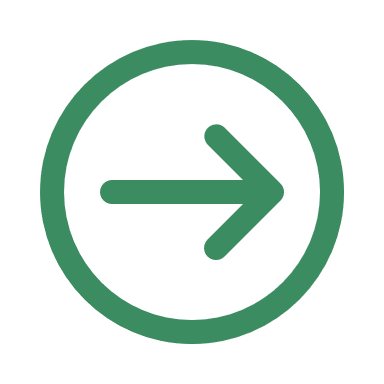 11
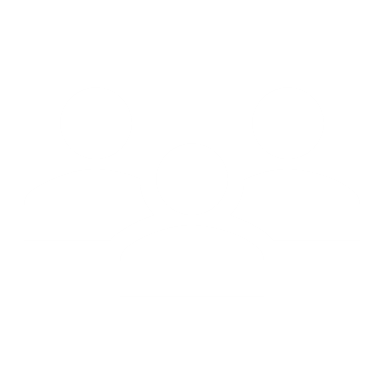 People
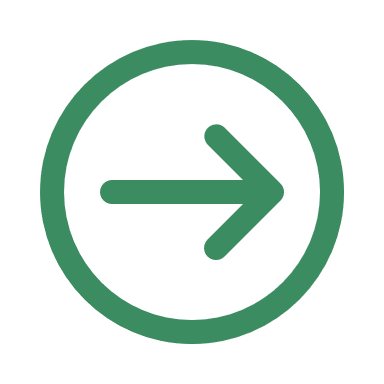 12
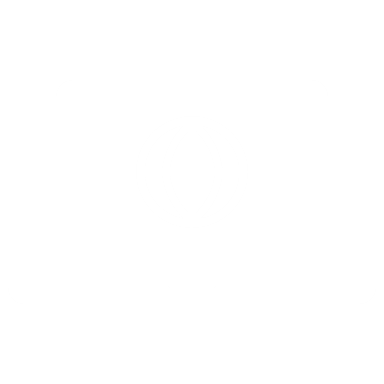 WEBSITES
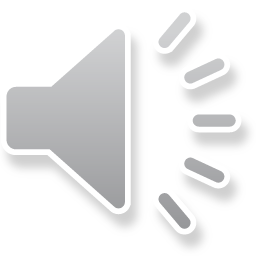 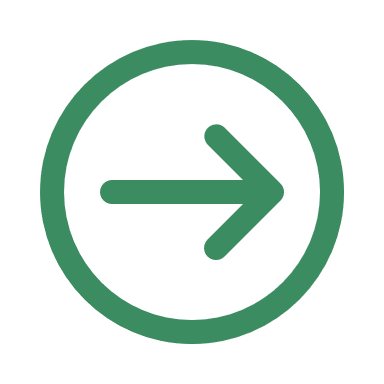 13
Tool Review
What tool category(ies) would you use in this scenario? Click on the icon to receive feedback.
A patient is concerned about a bill that they received.  They didn’t expect it to be so high!
You notice that a patient’s outcomes are not changing and find out that they haven’t been taking their medications due to cost.
PEOPLE
TECHNOLOGY
WEBSITES
You are ordering labs and imaging for a patient.
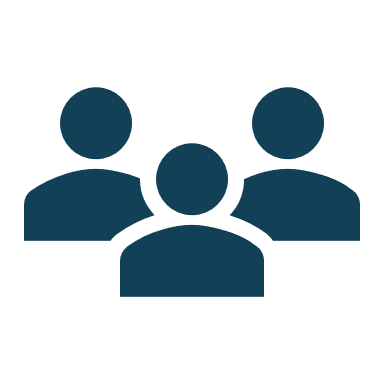 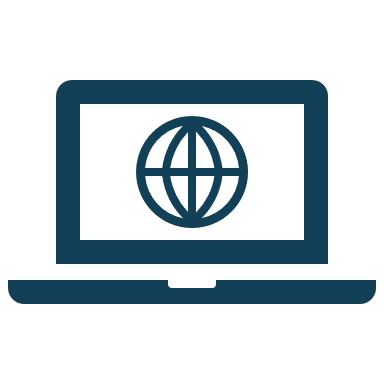 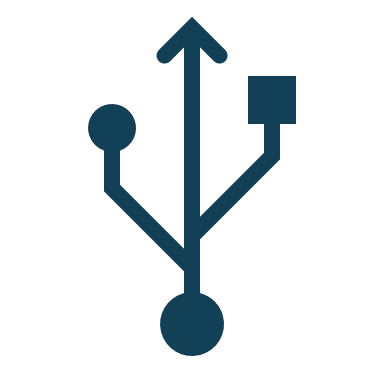 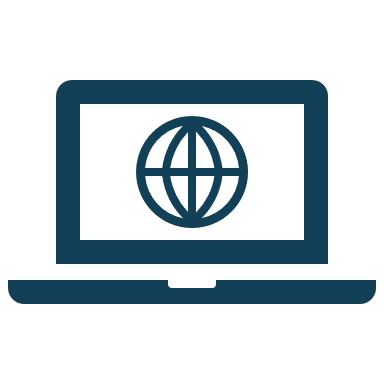 Websites like FairHealth have information to help patients learn about insurance costs
Some websites may give an estimate of costs.  Knowing the relative costs assists informed decision making.
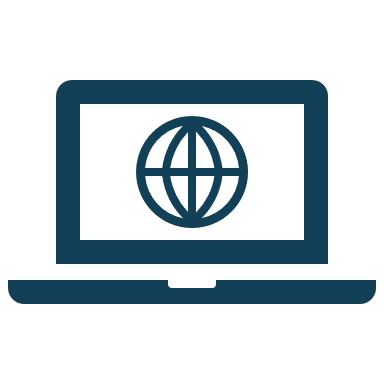 Use medication websites to estimate costs, find assistance programs and get discount cards.
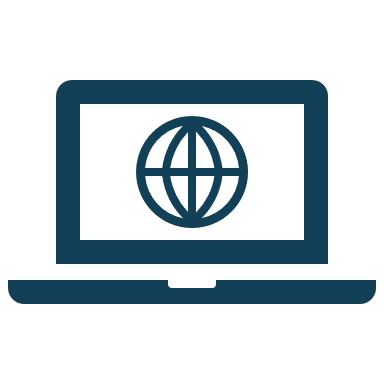 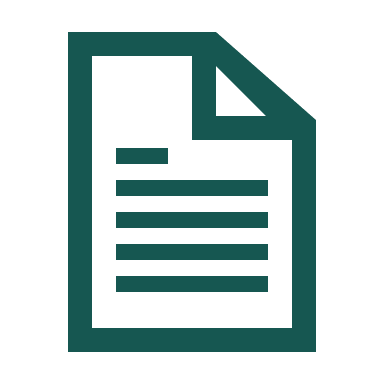 Help patients learn about the different out-of-pocket costs such as deductibles and copays.
Use medication websites to estimate costs, find assistance programs and get discount cards.
Handouts with the websites are helpful.  Consider information about the Donut Hole too!
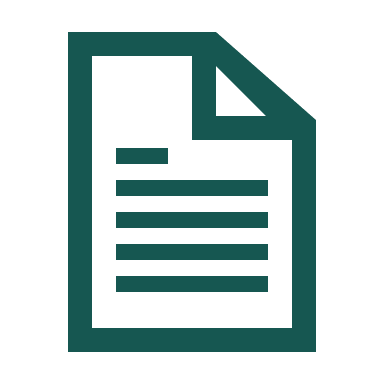 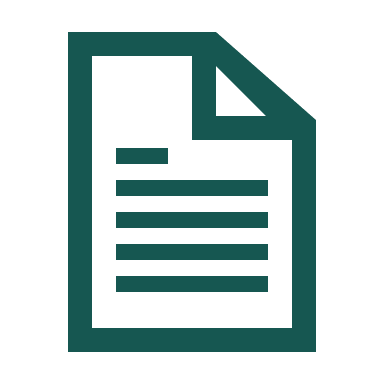 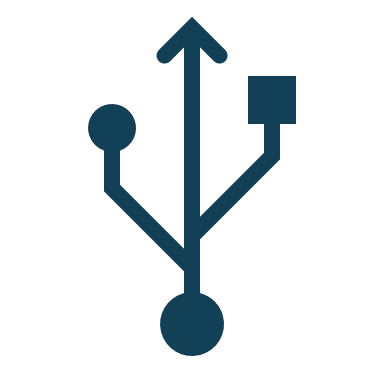 Technology may not help much here.  It would be great to put known prices in the EHR!
Use the EHR formulary to find tier, cost and alternative medication information.
Staff may check the billing software to ensure the correct information is entered.
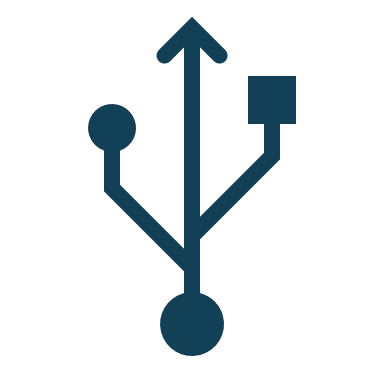 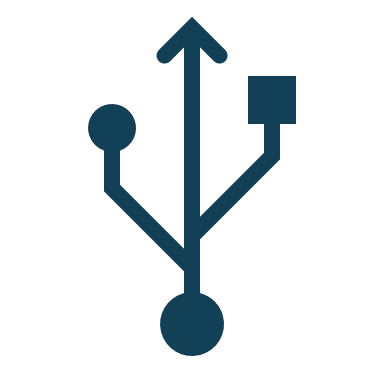 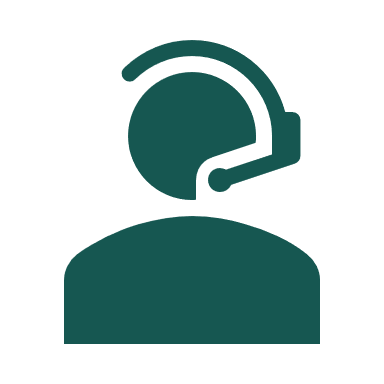 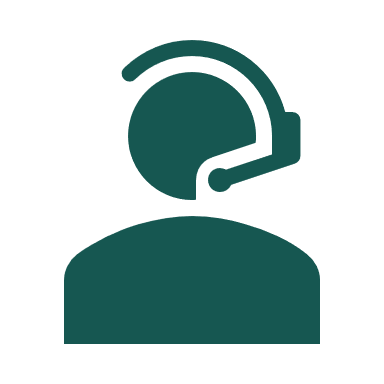 With the NPI and CPT code, patients can call their insurance for a cost estimate and network verification.
Use the insurance website to check formularies.  They sometimes change mid-year!
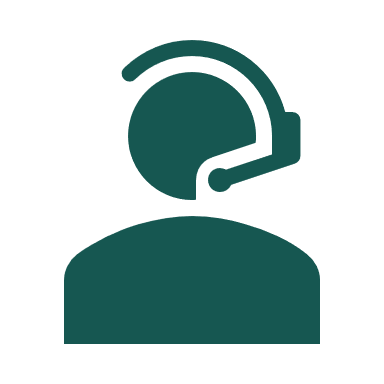 The best place to send them so that they know their plan details for out-of-pocket costs.
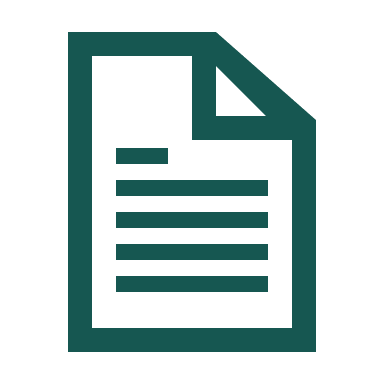 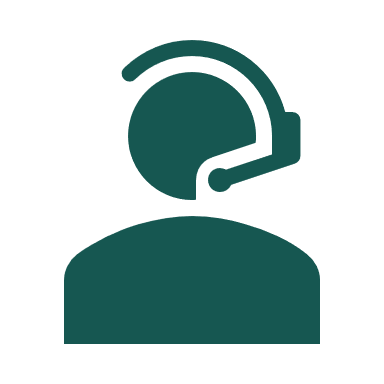 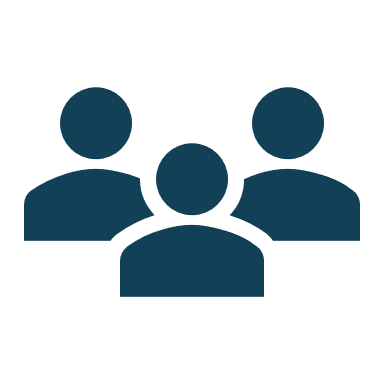 Use medication websites to estimate costs, find assistance programs and get discount cards.
Pharmacists, clinicians and other patients may know about discounts and programs.
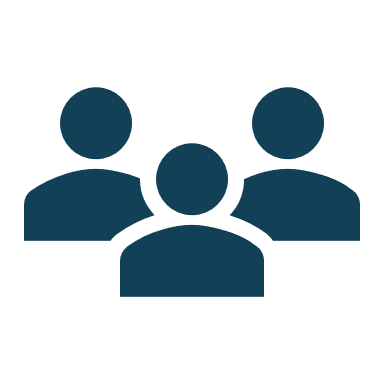 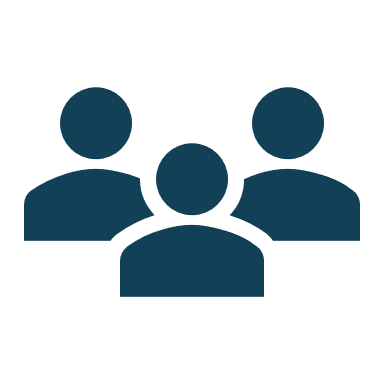 Advocates can assist with surprise billing laws and understanding insurance.
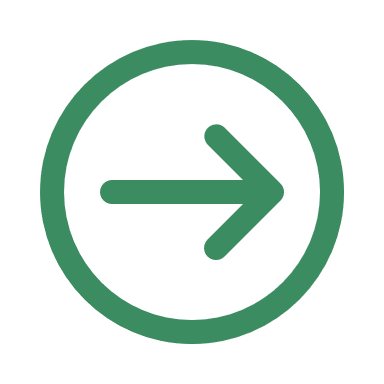 HANDOUTS
INSURANCE
14
Additional Resources
Learning to use the online tools:
Introduction to Fairhealth
Using Fairhealth to Estimate CostsUsing GoodRx
Using Familywize
Using FamilyWize if you already have insurance

Starting the Conversation
Helping Patients Save on Healthcare Expenses
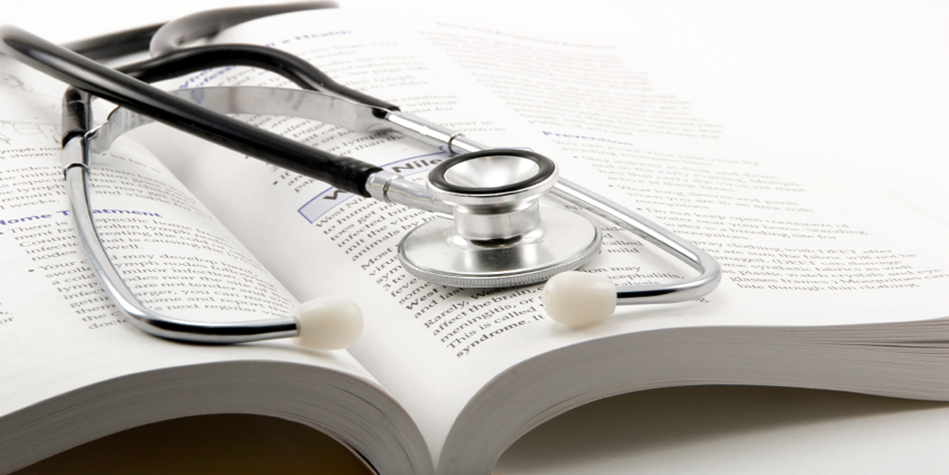 This Photo by Unknown Author is licensed under CC BY-SA
15